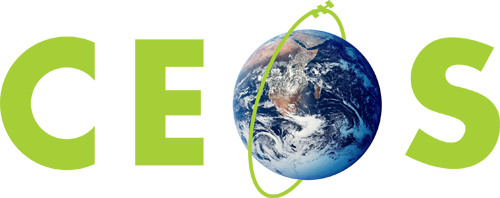 Committee on Earth Observation Satellites
Recent activities of OCR-VC
François Montagner (EUMETSAT) on behalf of 
OCR-VC: Ewa Kwiatkowska (EUMETSAT), Paul DiGiacomo (NOAA), Craig Donlon (ESA)
CEOS WGCV-44
EUMETSAT, Darmstadt, Germany
28 – 31 August 2018
Ocean Color Radiometry-
Virtual Constellation
Ocean Colour Radiometry 
Virtual Constellation (OCR-VC)
Established by IOCCG through CEOS to provide a long time series of calibrated ocean colour radiances from measurements obtained from multiple satellites
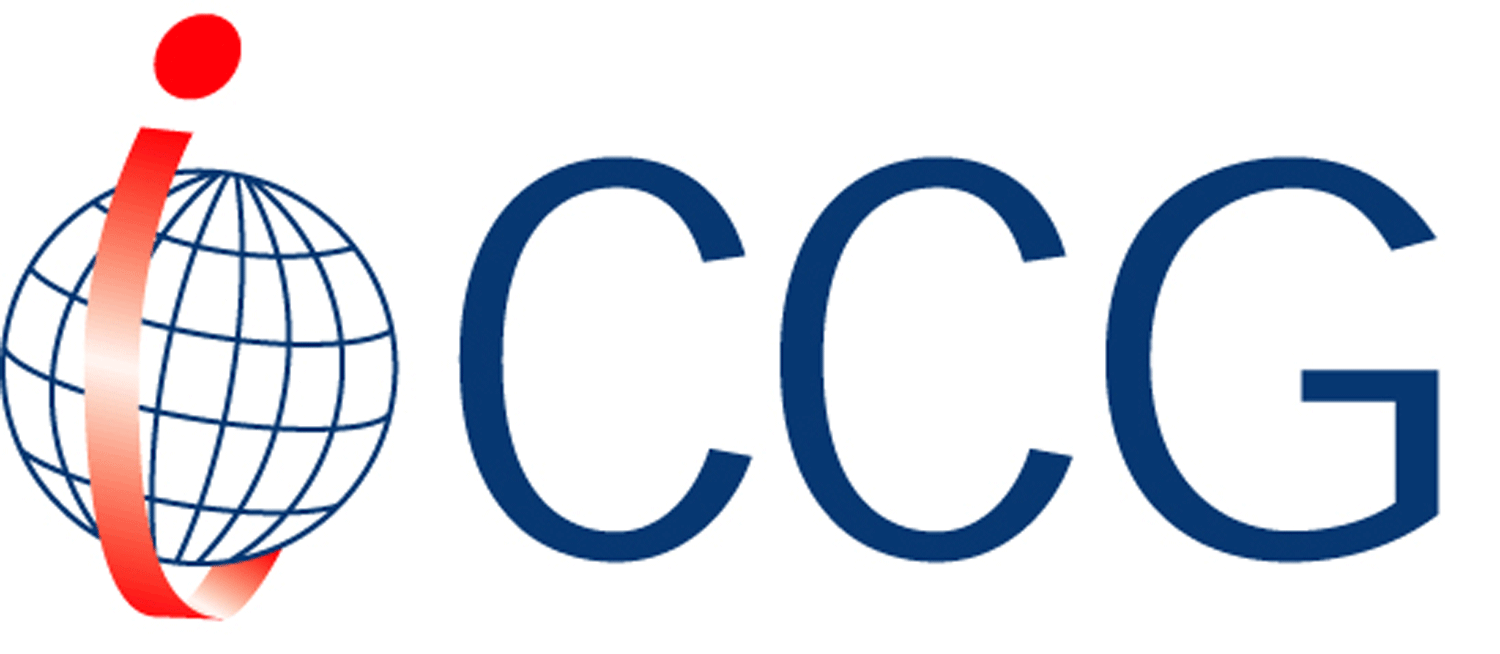 Goals of the OCR-VC
To ensure the continuity of the ocean colour time series for (i) Climate, (ii) Operational services, and (iii) Marine ecosystem health
To provide high quality data sets through a concerted inter‐agency effort organized by the OCR-Implementation Team and based on the White Paper  “International Network for Sensor Inter-comparison and Uncertainty Assessment” (INSITU-OCR)
Data harmonization for CDRs, Operational services, Marine ecosystem health
Facilitate timely and easy access to data
Capacity building and outreach
All space agencies on the IOCCG Committee contribute
to the OCR-VC
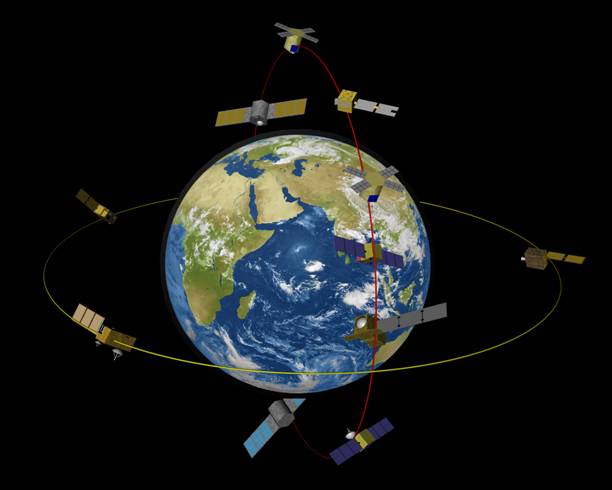 INSITU-OCR White Paper
White Paper recommendations
    space sensor radiometric calibration, characterization and temporal stability
    development and assessment of satellite products
    in situ data / FRMs measurements
    information management and support
INSITU-OCR White Paper
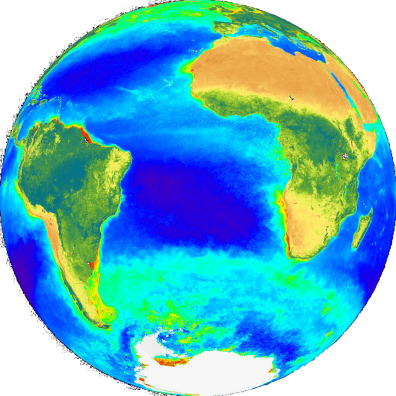 OCR on-going CalVal activities
Coordinated cross-agency activities: 
NASA – completing 3-year/US$8M investment in first phase of SVC development, 3 projects (UV-SWIR)
ESA – FRM4SOC SVC workshop in Feb 2017
ESA – FRM4SOC radiometry protocols under IOCCG review, final workshop 4-5 October 2018 
NOAA – continuous operations of MOBY
NOAA – MOBY Technology Refreshment on-going
JRC – peer-review publications in support of OC-SVC requirements
EUMETSAT – “Requirements for Copernicus OC-SVC Infrastructure” under IOCCG review 
EUMETSAT – “Preliminary design of Copernicus OC-SVC Infrastructure” to be started soon
System Vicarious Calibration
R1.4
Collaboration on space instrument accuracy and stability to maximize the quality of OCR data records 
regular coordination at IOCS meetings
interest in WGCV/GSICS lunar model development activities
Task Force on Satellite Sensor Calibration
R1.3, 1.1, 1.5, 1.6
5
Further OCR on-going activities
Coordination, revision and development of in situ measurement protocols
Coordination of In Situ Measurement Protocols
R3.1, 3.2, 3.3, 3.4
Support and promotion of geostationary activities:
KIOST-GOCI –first demonstration geoOCR benefits
Early geoOCR activities at various agencies 
Looking for coordination with other VCs for mission requirements and science harmonization
Geostationary OCR capabilities
R2.2, 2.4
Exploration of measurements beyond the passive radiometry
R2.2, 2.4
Coordinated cross-agency activities on examining advantages of other measurements for aquatic biological, biogeochemical, and ecological retrievals 
White Papers in preparation:
Lidar
Polarimetry 
Looking for coordination with other VCs for observational/mission requirements and science harmonization  
e.g. atmospheric communities (aerosols and clouds)
6
OCR-VC   Questions?
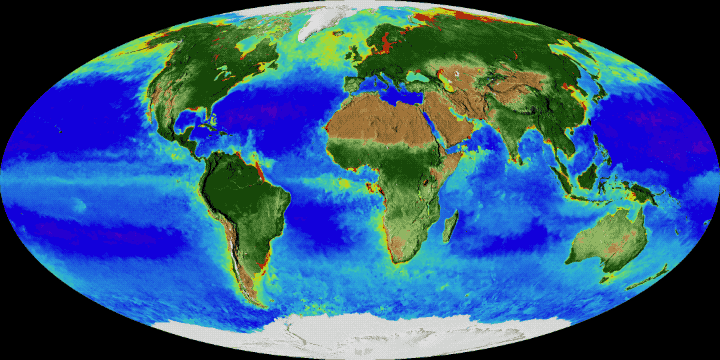 7